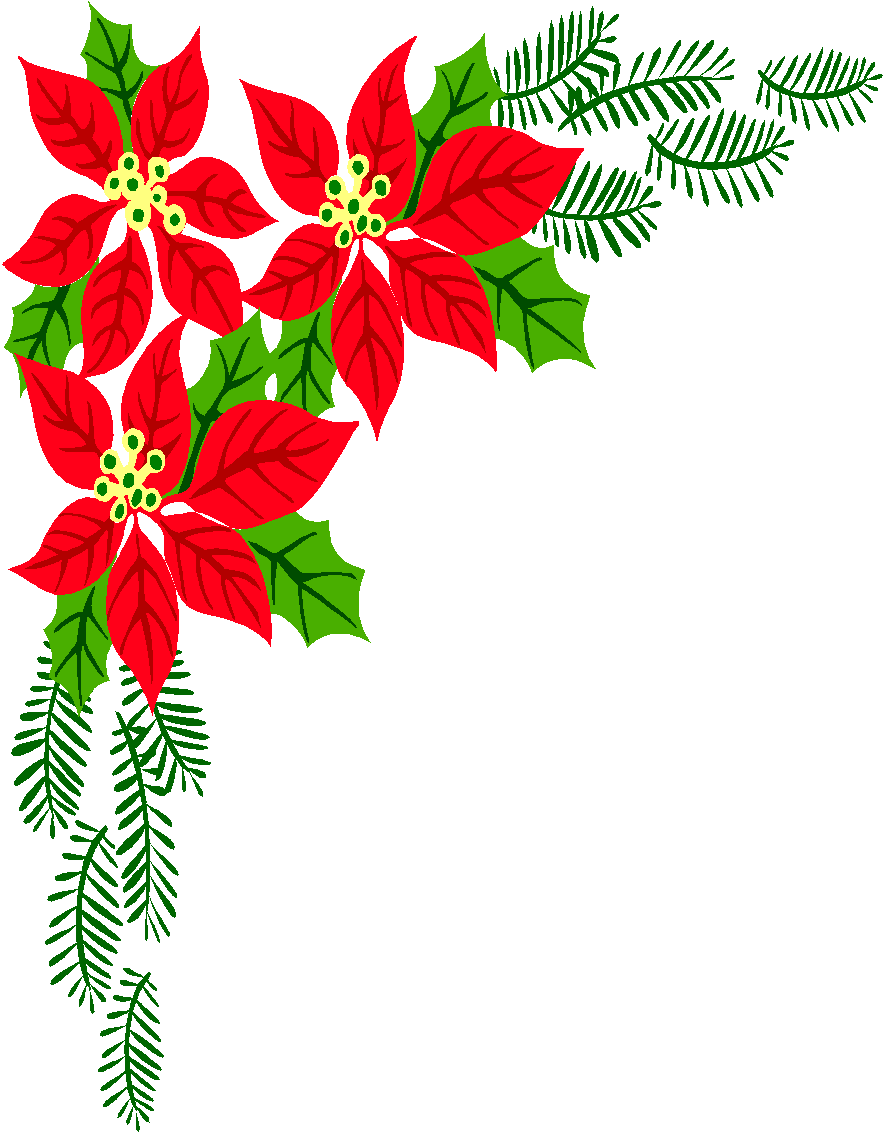 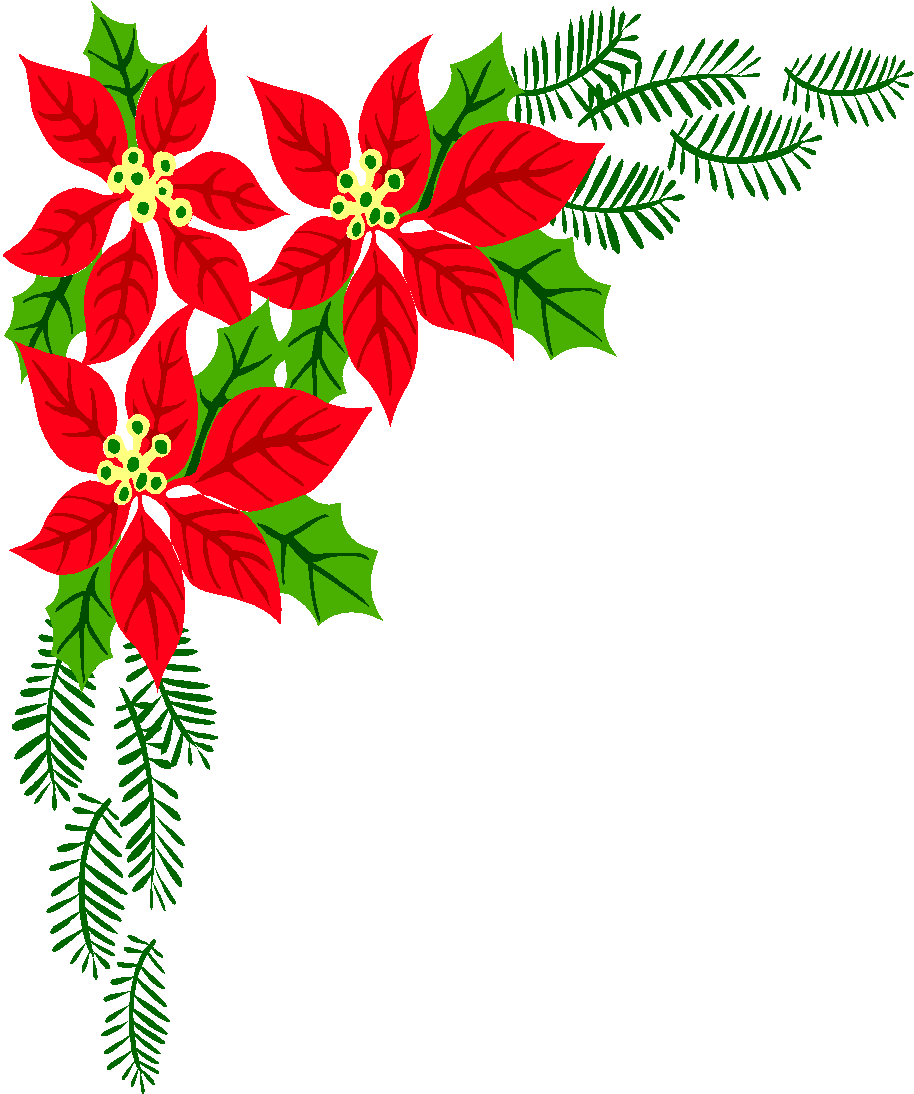 TRƯỜNG TIỂU HỌC ……
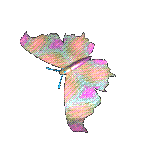 CHÀO MỪNG QUÝ THẦY CÔ
VỀ DỰ GIỜ THĂM LỚP
Môn Tiếng Việt lớp 3
BÀI VIẾT 1: ÔN CHỮ VIẾT HOA P, Q
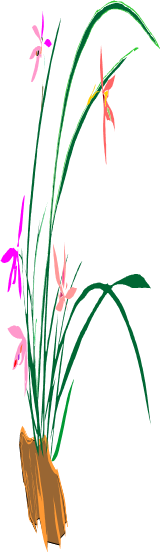 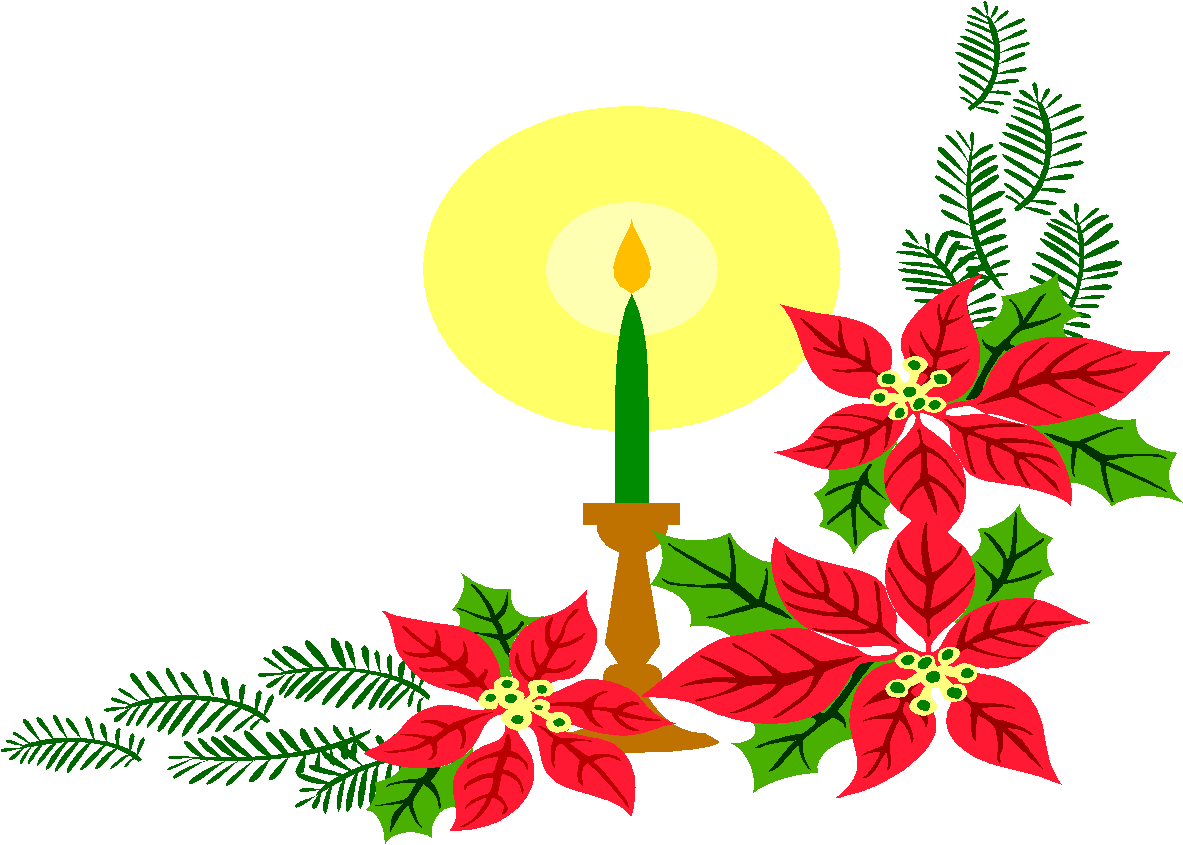 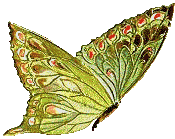 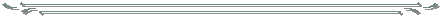 Giáo viên:
Lớp:  3
Thứ……ngày…..tháng…..năm…….
TIẾNG VIỆT
ÔN CHỮ VIẾT HOA: P, Q
1. Quan sát chữ viết mẫu
Viết chữ hoa P
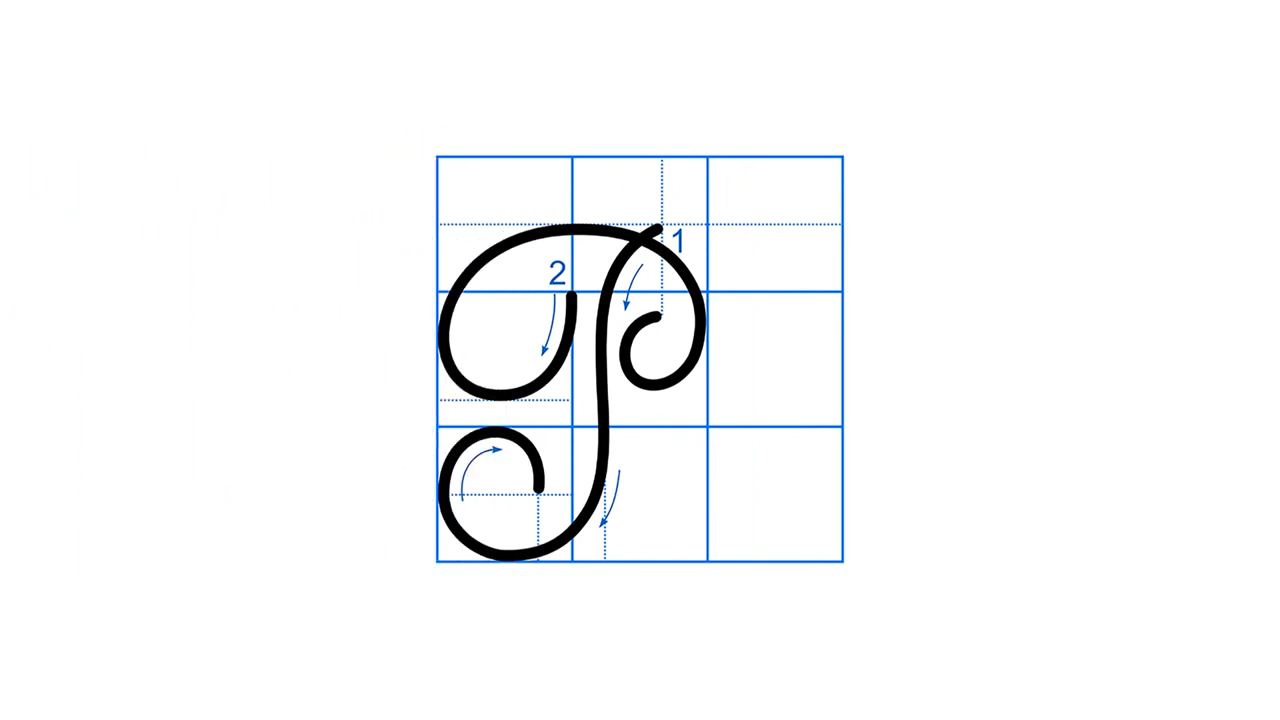 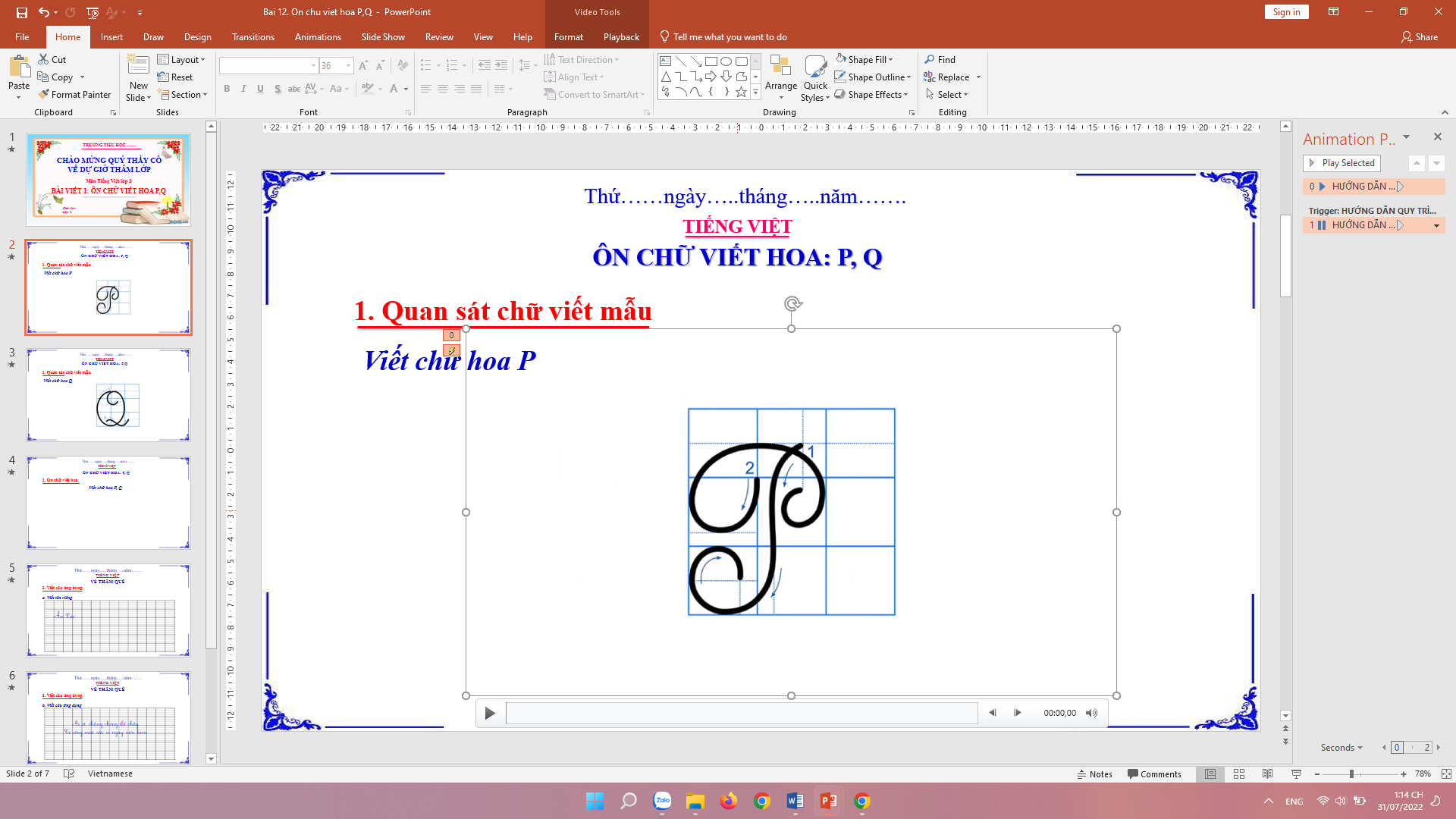 Thứ……ngày…..tháng…..năm…….
TIẾNG VIỆT
ÔN CHỮ VIẾT HOA: P, Q
1. Quan sát chữ viết mẫu
Viết chữ hoa Q
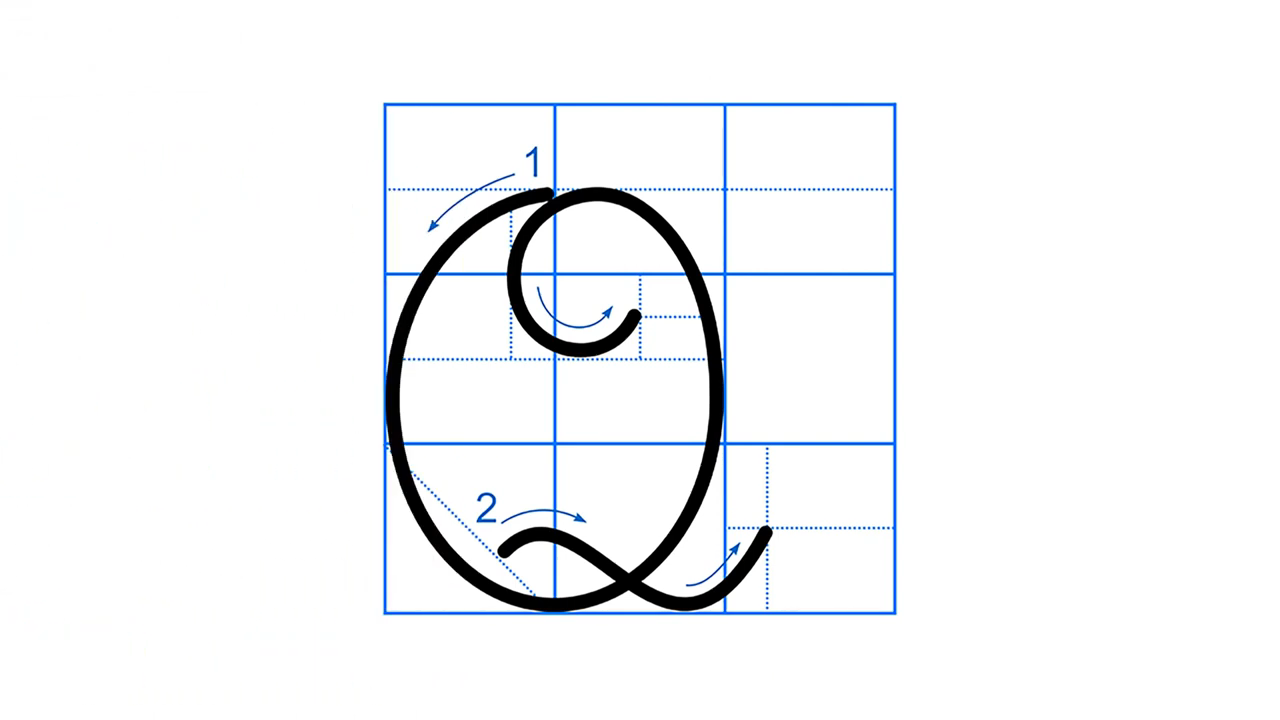 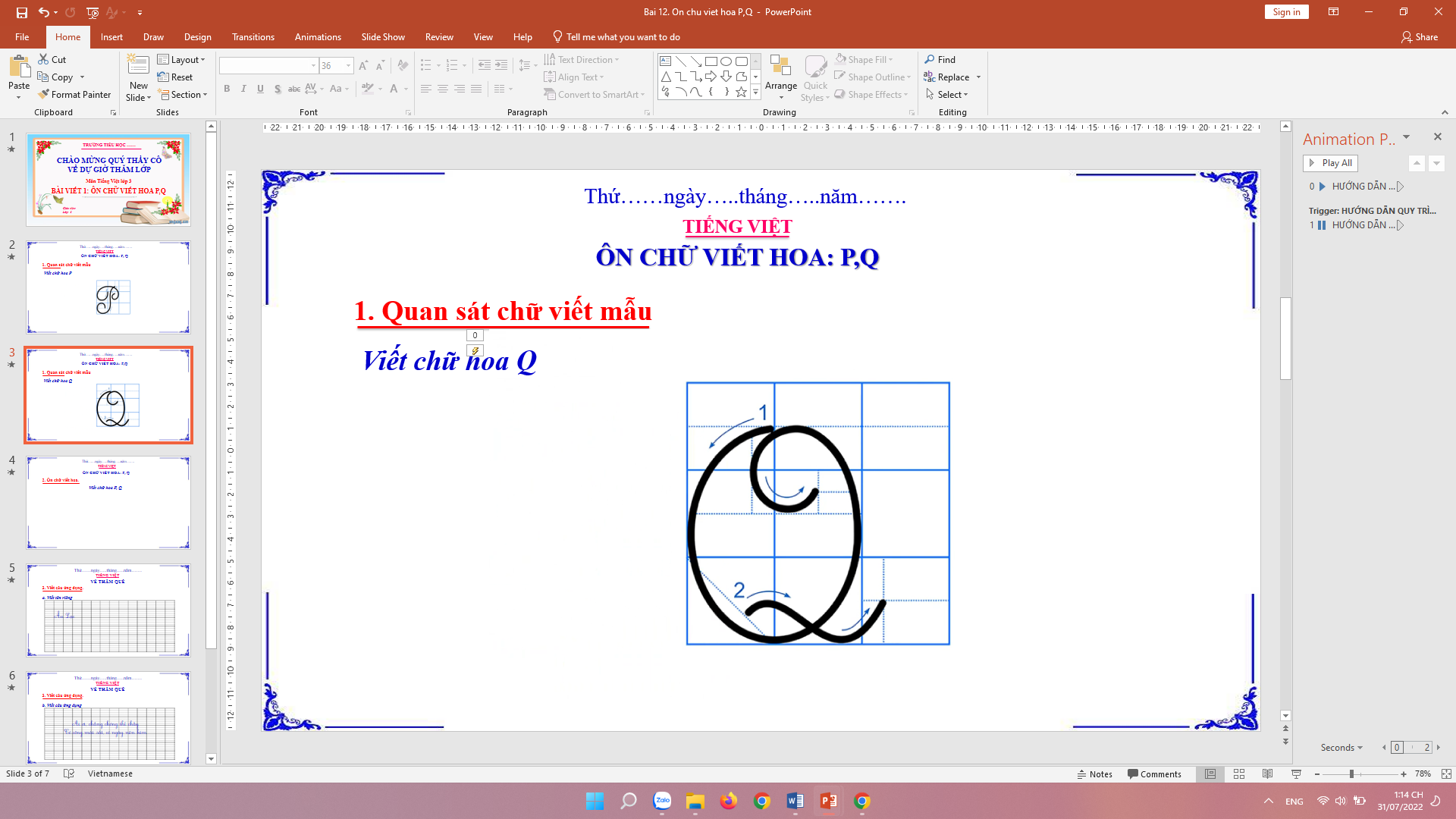 Thứ……ngày…..tháng…..năm…….
TIẾNG VIỆT
ÔN CHỮ VIẾT HOA: P, Q
2. Ôn chữ viết hoa.
Viết chữ hoa P, Q
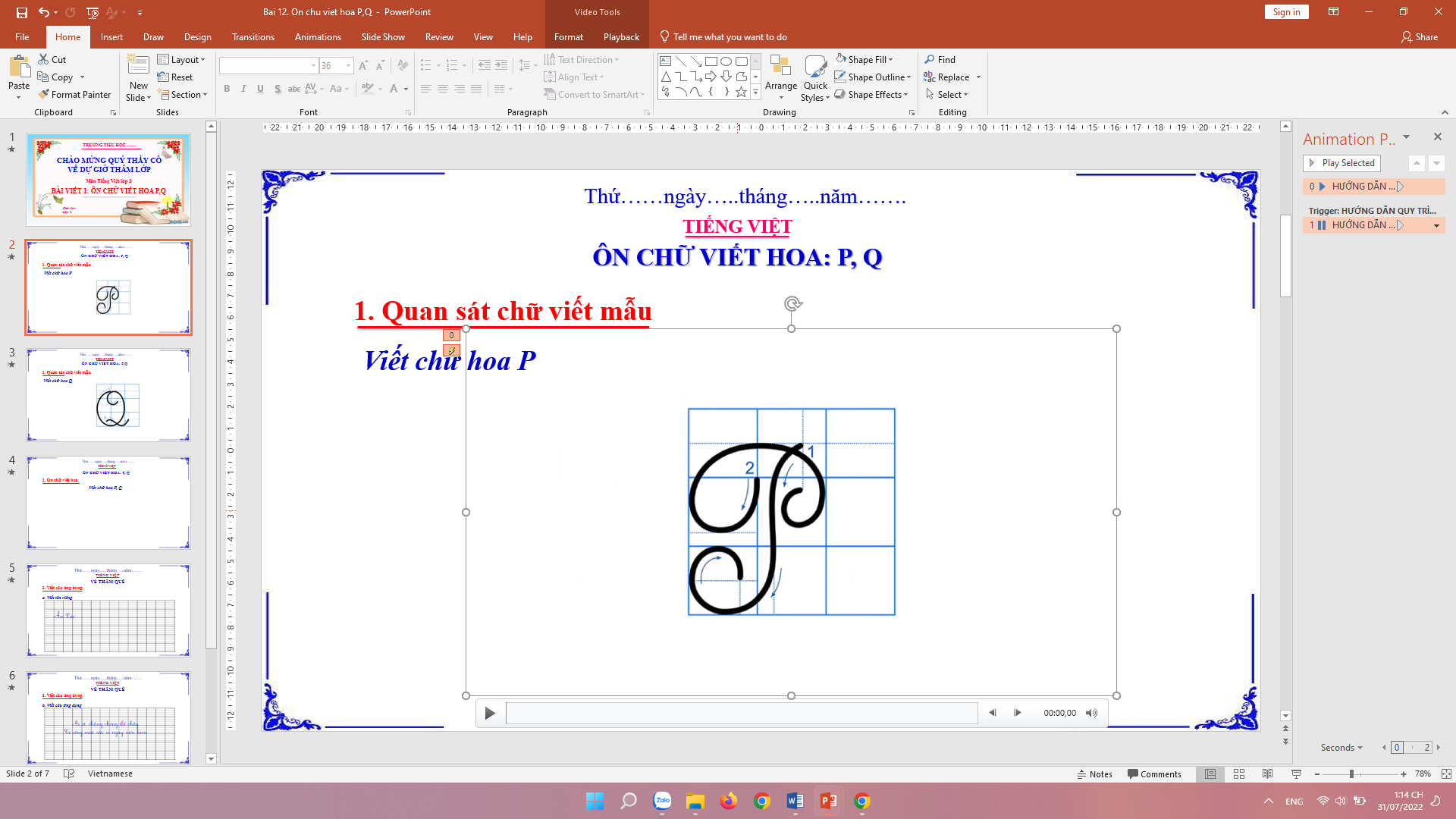 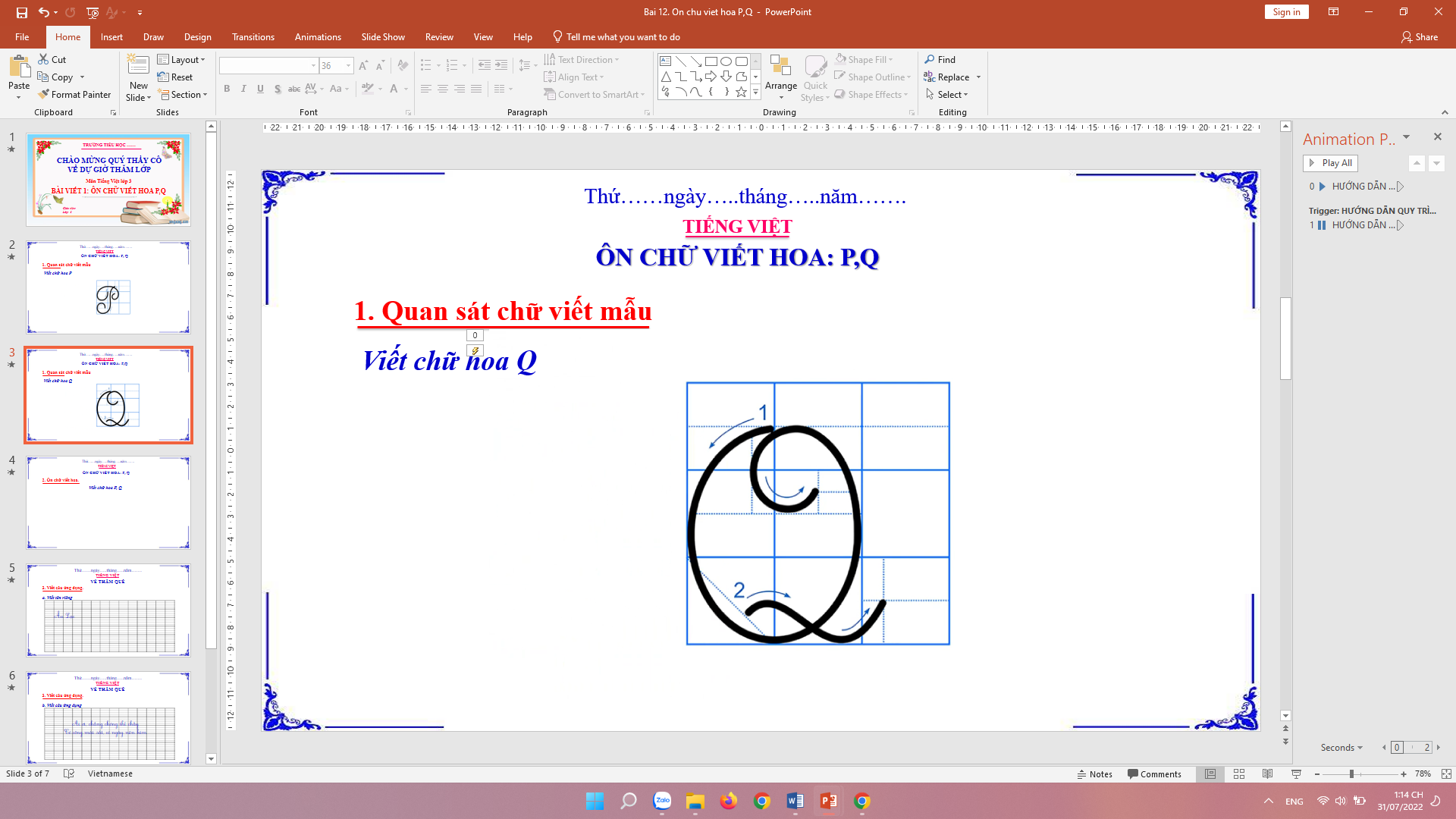 Thứ……ngày…..tháng…..năm…….
TIẾNG VIỆT
ÔN CHỮ VIẾT HOA: P, Q
3. Viết câu ứng dụng.
a. Viết tên riêng
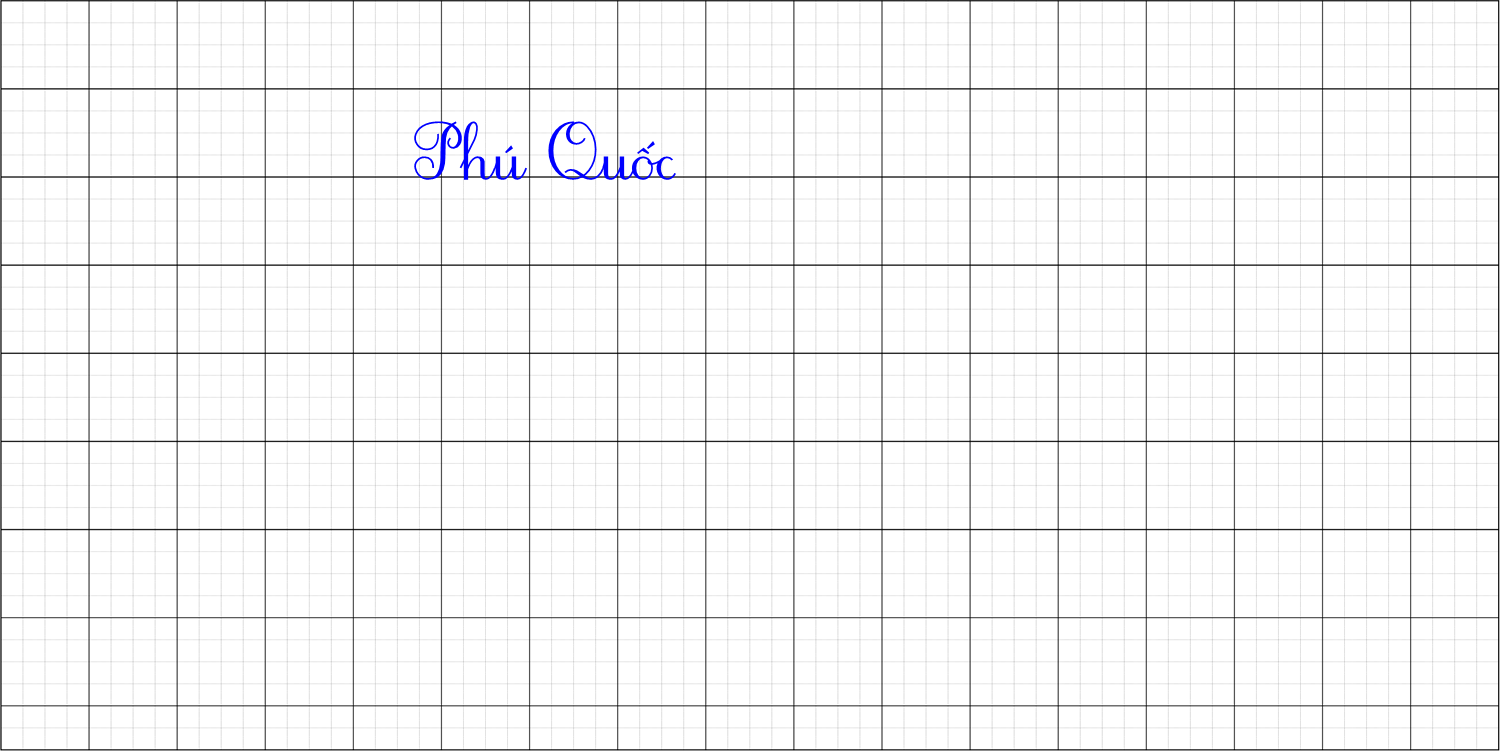 Thứ……ngày…..tháng…..năm…….
TIẾNG VIỆT
ÔN CHỮ VIẾT HOA: P, Q
3. Viết câu ứng dụng.
b. Viết câu ứng dụng
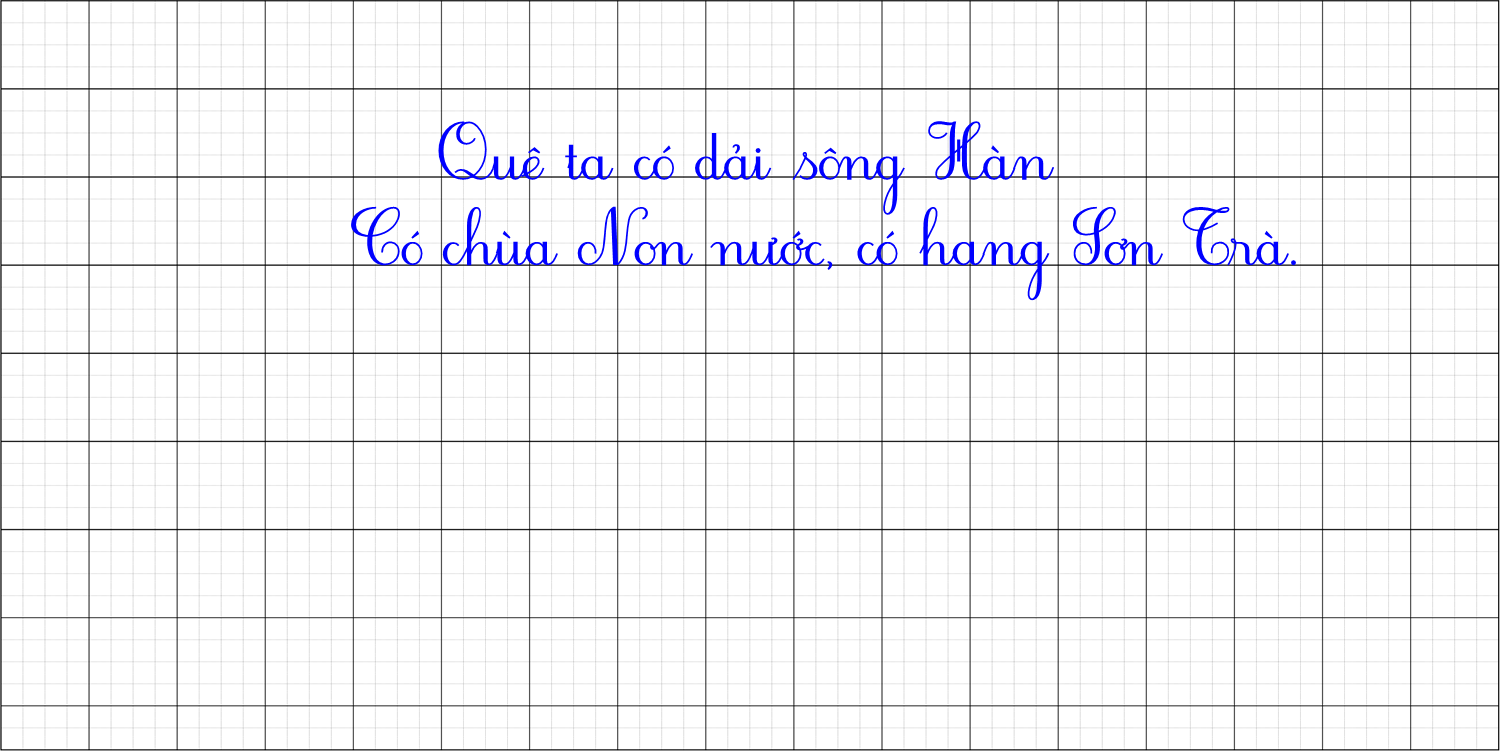 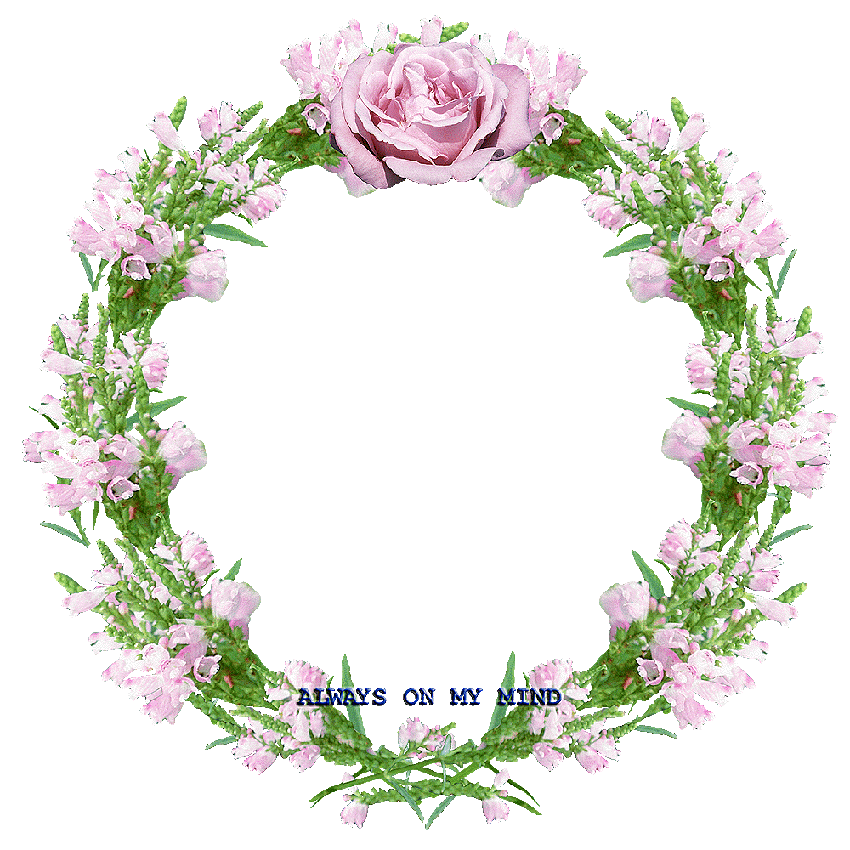 XIN CHÂN THÀNH CẢM ƠN QUÝ THẦY CÔ GIÁO VÀ CÁC EM